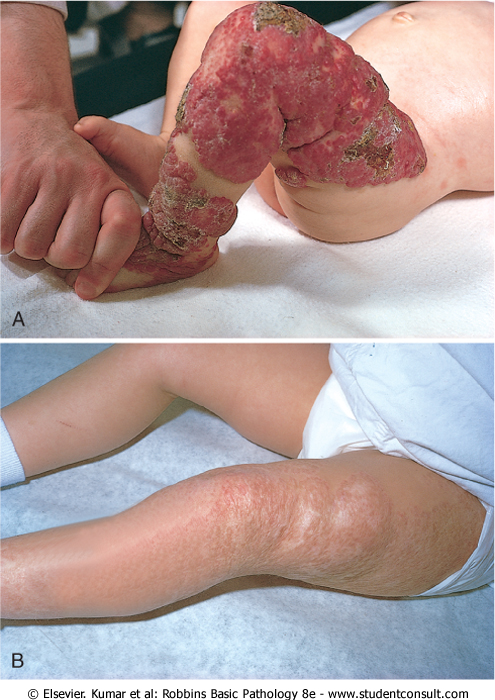 Congenital capillary hemangioma at birth
at 2 years of age after the lesion had undergone spontaneous regression
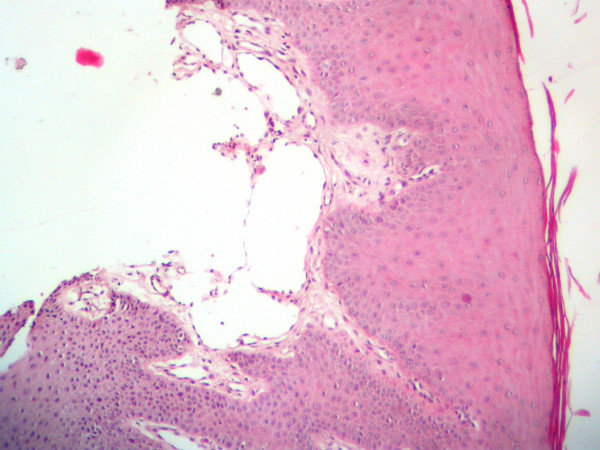 Sacrococcygeal teratomas
Neuroblastoma
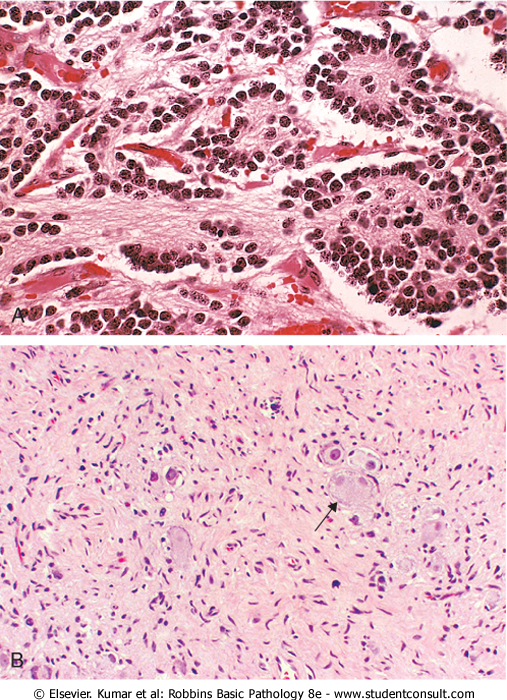 Neuroblastoma is composed of small cells embedded in a finely fibrillar matrix (neuropil). with Homer-Wright pseudo-rosette. 


Ganglioneuromas, arising from spontaneous or therapy-induced maturation of neuroblastomas, are characterized by clusters of large cells with vesicular nuclei and abundant eosinophilic cytoplasm (arrow), representing neoplastic ganglion cells. Spindle-shaped Schwann cells are present in the background stroma.
Retinoblastoma
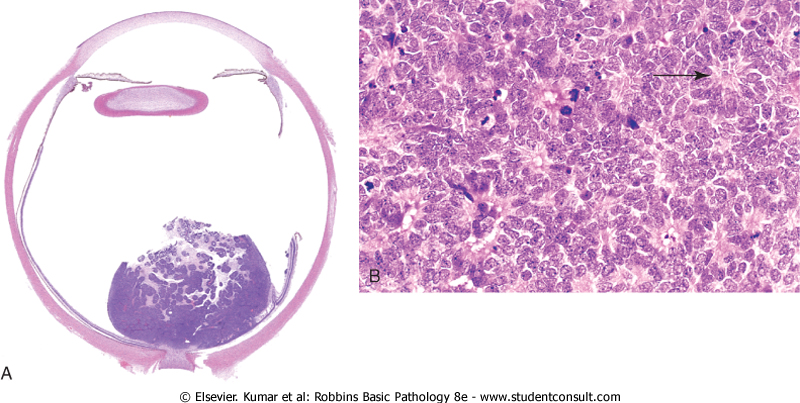 High power view showing Flexner-Wintersteiner rosettes (arrows) and numerous mitotic figures.
cohesive tumor in retina abutting optic n